Pretrial  Conferences  Small  Claims
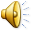 David E. Silverman
Brevard County Judge
davidsilverman.com
Small Claims Cases
Plaintiff
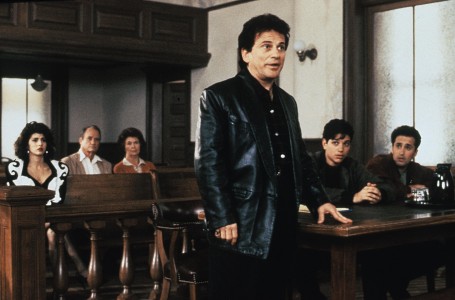 Defendant
sues
Up to $5,000
Plus – 
Court Costs
And if authorized by law or contract –
Interest
Attorney’s Fees
2
Purposes of Mediation
Sharing Perspectives 
 Clarifying Issues
 Creating Alternatives
 Reducing Trauma
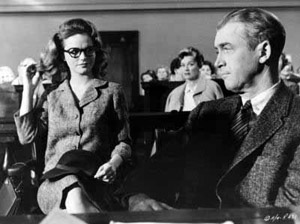 3
Mediation Guidelines
Voluntary Resolution
 Privileged Communications
 Respect Role of Mediator
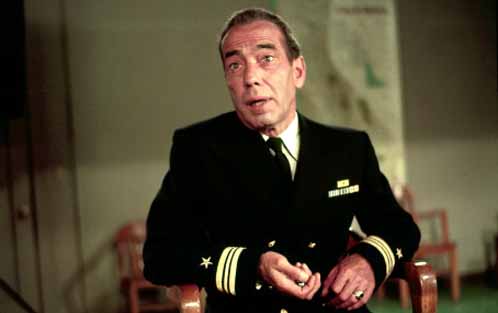 4
Judgment
	Upon receipt of said affidavit, without further notice or hearing, the Court shall enter a final judgment for plaintiff’s recovery from the defendant of the amount due or to become due under the stipulation, together with: 
	1.   □   court costs to reopen the case.
	2.   □   interest on the balance due from the date of the default at _____% per year.
	3.   □   deferred prejudgment interest in the amount of $_____________.
	4.  □   reasonable attorney’s fees for reopening the case not to exceed $___________.
Settlement Form
Payment Terms
	The defendant shall pay to the plaintiff the Total indicated above, 
      1. □ together with interest of _______% on the outstanding balance, payments being applied first to interest. 
      2.  □   no interest on the Total unless defendant defaults in payment.
	The defendant shall pay plaintiff $________________ monthly starting on _________________________ with each payment being due on the _______ day of each month.
Stipulation for Payment
	The parties agree and stipulate to the following terms.  The defendant shall pay the plaintiff, the following:
     $_________for principal 		$_________for interest
     $_________for costs		$_________for attorney’s fees
Total 	$__________________________
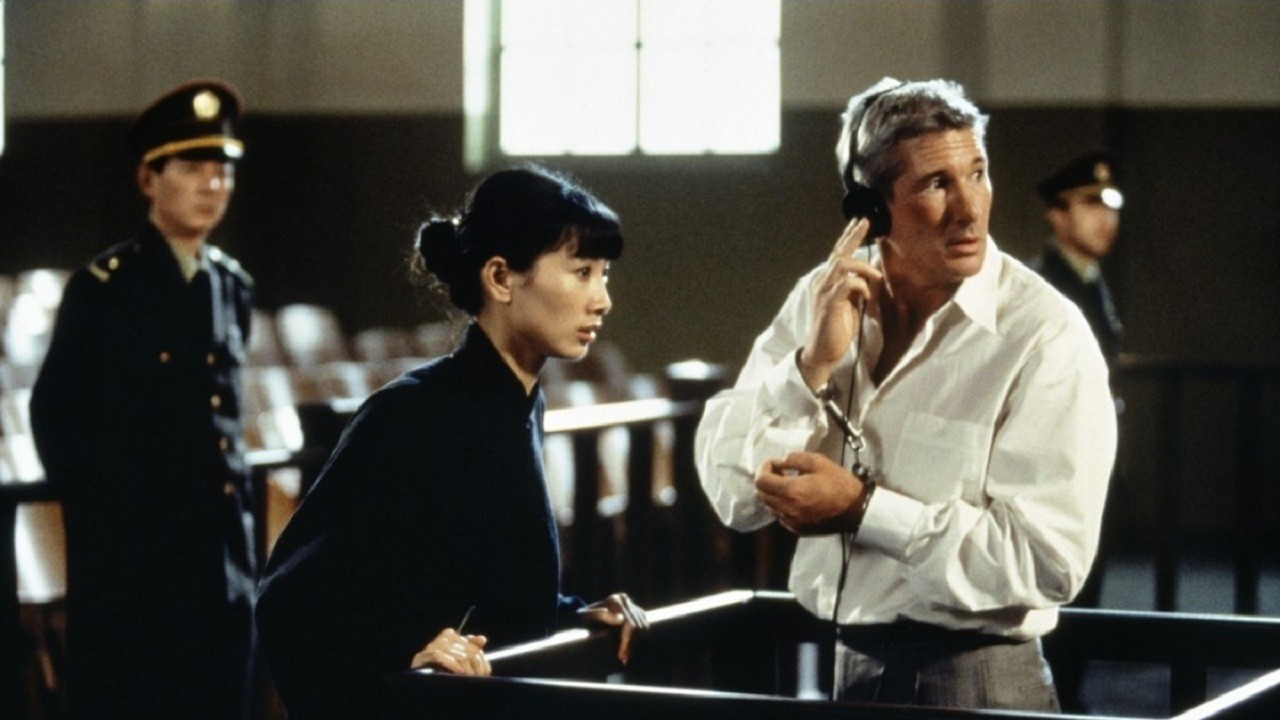 5
Pretrial Conference Order
Nature of the Claim
 Time Reserved 
 Trial Date, Time and Place
 Evidentiary Stipulations
 Discovery Obligations
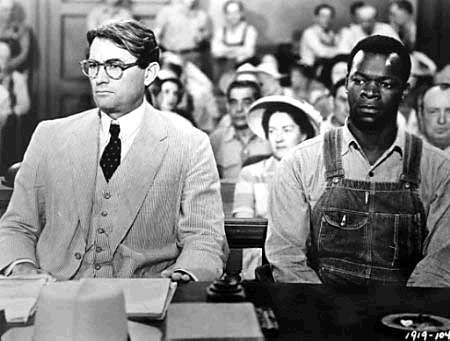 6
Trial
Witnesses
 Testimony 
 Personal Knowledge

 Documents
 Business Records
 Affidavits and Estimates
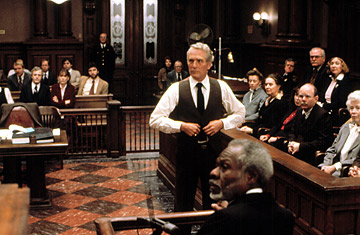 7
It is hereby ORDERED and ADJUDGED that the Plaintiff, [Plaintiff’s name], recover from Defendant, [Defendant’s name], 
[Amount] for principal, 
[Amount] for court costs, and 
[Amount] for prejudgment interest, 
for a total recovery of [Amount], 
which shall bear interest at the rate established pursuant to § 55.03, Fla. Stat., until such time as this judgment is satisfied. 
	For all of the above sums let execution issue.
Judgment
It is hereby ORDERED and ADJUDGED that the Defendant shall complete a Form 7.343, Fact Information Sheet, under oath and return it to the [Plaintiff] [Plaintiff’s attorney] within 45 days of this Final Judgment, unless this Final Judgment is satisfied or a motion for new trial or notice of appeal is filed.
8
Collection
Levy
 Real Estate, Motor Vehicle

 Garnishment
 Wages, Salary, Bank Accounts

 Exemptions
 Homestead, Social Security, 
 Head of Household, Other
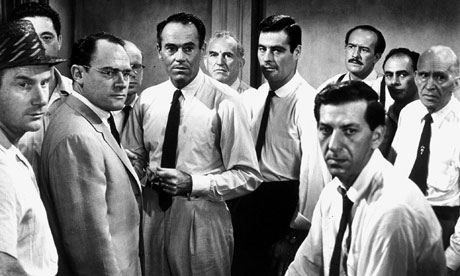 9
Pretrial  Conferences  Small  Claims
David E. Silverman
Brevard County Judge
davidsilverman.com